Oleg

Rusland
Russisch en Engels
ingenieur
vader = Ivan
Gouda
september
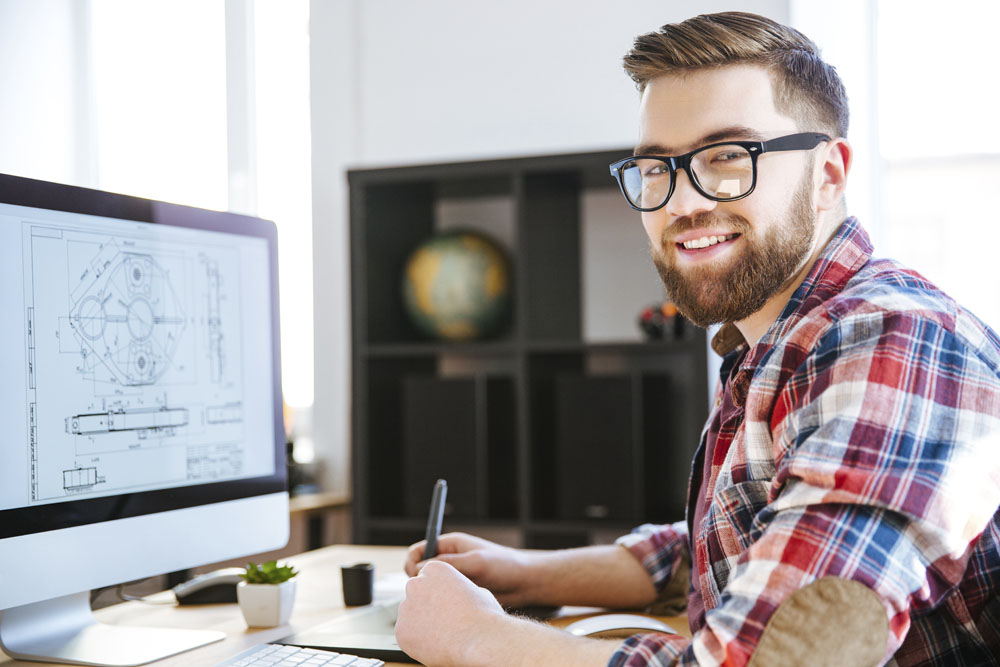 Oleg
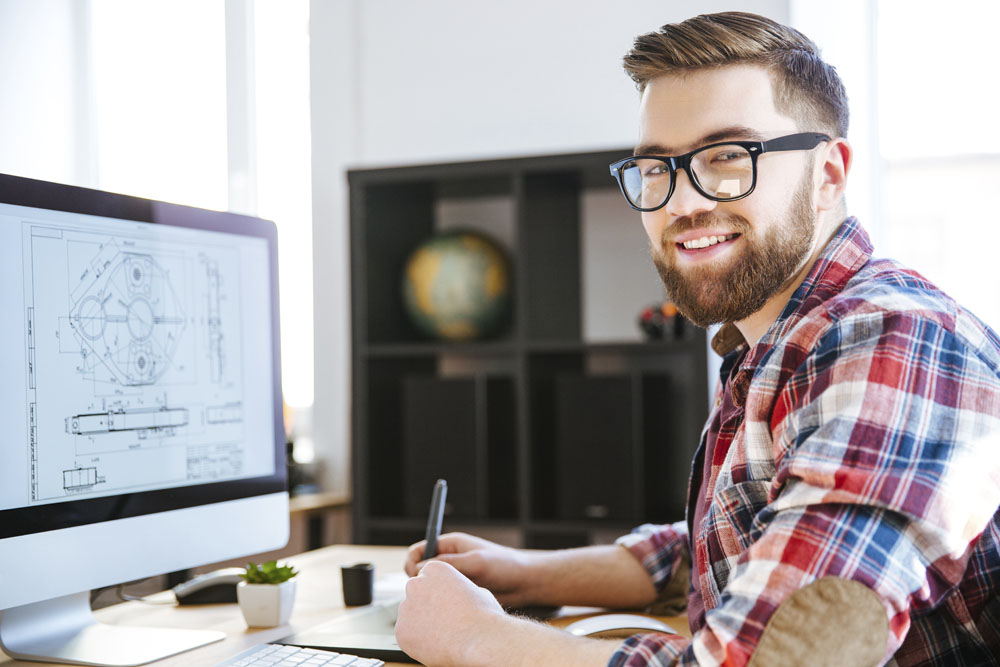